National accounts and SDGs
Herman Smith
UNSD

10th Meeting of the Advisory Expert Group on National Accounts
13-15 April 2016, Paris
1
Introduction
Background
IAEG-SDGs Programme of work
IAEG-SDGs Work plan for 2016-2017
Highlights: Metadata and global reporting structure
SDGs Indicators related national accounts data
2
Background
Sustainable Development Goals (SDGs) provide the framework for the 2030 Agenda for Sustainable Development 
They consist of 17 Goals and 169 Targets agreed by the international community to guide common actions for sustainable development
Statistical community mandated to find a list of indicators to monitor progress towards the Goals
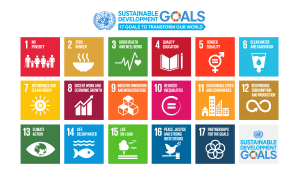 3
Background
The IAEG-SDGs - through an inclusive and transparency process - identified a list of global indicators
In March 2016, the UNSC agreed as a practical starting point with the proposed global indicator framework subject to future technical refinement
230 indicators of which about 46 relate to national accounts
4
IAEG-SDGs Programme of work
Classify indicators into 3 tiers, based on their level of methodological development and overall data availability 
Tier 1: The indicator is conceptually clear and standards are available. Data is regularly produced by countries, and there is current data available
Tier 2: Indicator conceptually clear, standards available and data not regularly produced by countries
Tier 3: Indicator for which standards need still to be developed and data not regularly produced by countries
5
IAEG-SDGs Programme of work
Establish adequate methodology for Tier 3 indicators, in consultation with specialized agencies and relevant experts 
Discuss available data sources and methodology for improved coverage of Tier 2 indicators 
Explore new data sources and data collection technologies, including through partnerships with civil society, private sector and academia 
Regularly review methodologies for indicators
6
IAEG-SDGs Programme of work
Establish baseline for tracking indicators
Address question of periodicity of reporting 
Review and discuss data gaps and related capacity-building priorities, and transmit results to High Level Group
Agree on format of compilation and dissemination of metadata on global indicators
7
IAEG-SDGs Work plan for 2016-2017
Agree on global reporting mechanism, identifying entities responsible for individual indicators to be provided to the Secretariat 
Establish tier system for indicators 
Establish work plan to further develop Tier 3 indicators 
Establish procedures for methodological review of indicators and approval mechanisms 
Review data availability for Tiers 1 and 2 
      …
8
Global Reporting Structure
The 47th  UNSC agreed that:
the compilation of global indicators will be based to the greatest extent possible on comparable and standardized national official statistics, provided by countries to the international statistical systems; and 
when other sources and methodologies are used, these will be reviewed and agreed by national statistical authorities and presented in a transparent manner
International agencies
receive data from countries through well-established and further improved reporting mechanisms, 
support increased adoption and compliance with internationally agreed standards at the national level, 
work for strengthening national statistical capacity and improving reporting mechanisms.
9
Global Reporting Structure
Data flow from national to global level
10
Metadata
provide information on the definitions, rationale, concepts and sources of the data for the global SDG indicators 
promote international comparable data
provide a reference point and guidance for countries
11
Standardized Metadata Template
Goals and Targets addressed
Definition and method of computation
Rational and interpretation
Disaggregation
Sources and data collection
Comments and limitations
Current data availability / indicator tier
Responsible entities
Data collection and data release calendar 
Treatment of missing values
Sources of differences between global and national figures
Regional and global estimates & data collection for global monitoring
References
12
SNA and SDGs
13
Conclusions
Important to be engaged in the discussion to ensure that the metadata for indicators more closely relates to economic statistics and national accounts are statistically sound
14
Thank you!
15